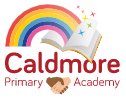 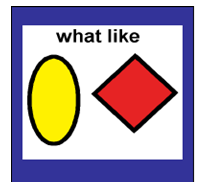 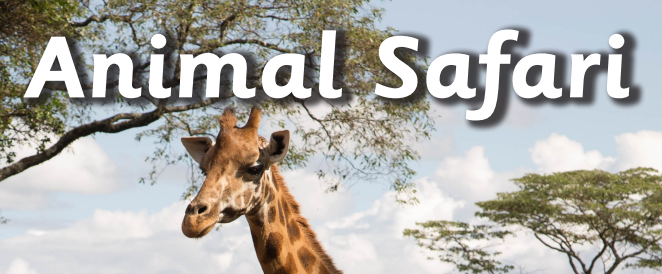 Colourful Semantics and Word Aware
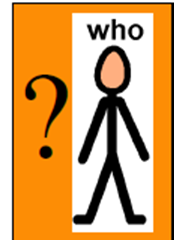 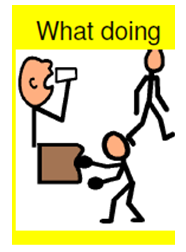 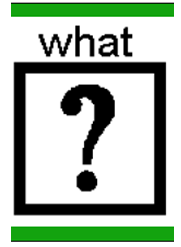 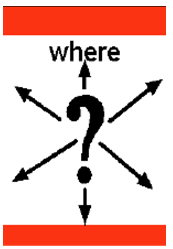 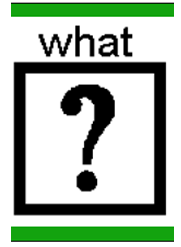 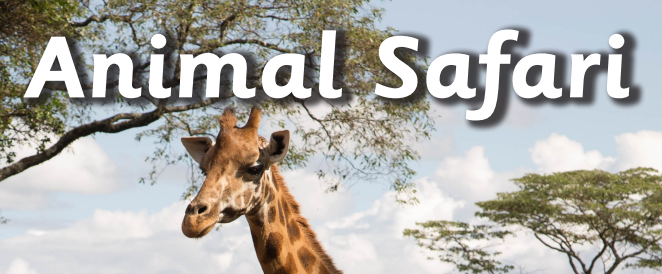 insect
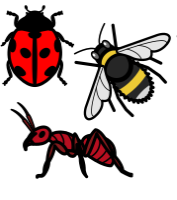 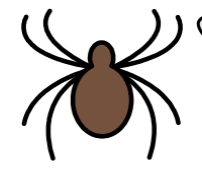 spider
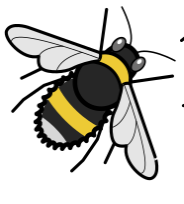 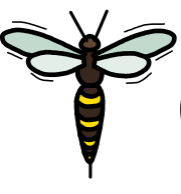 bee
wasp
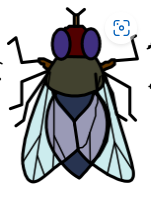 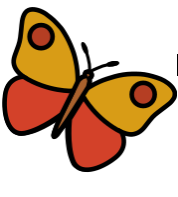 fly
butterfly
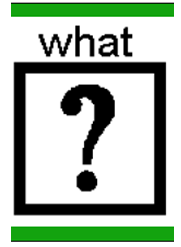 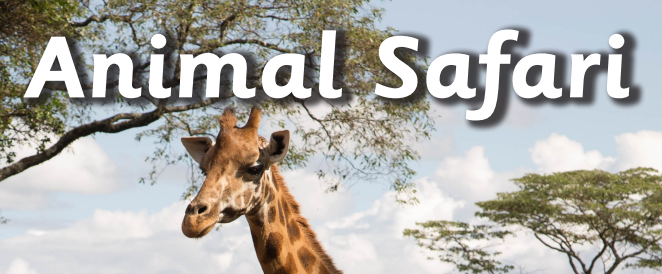 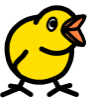 chick
caterpillar
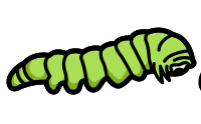 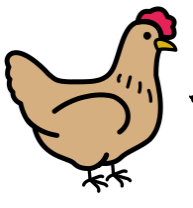 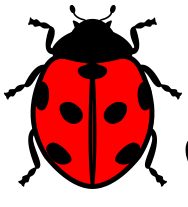 ladybird
chicken
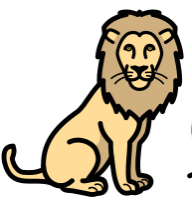 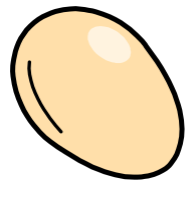 lion
egg
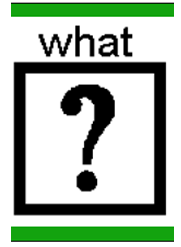 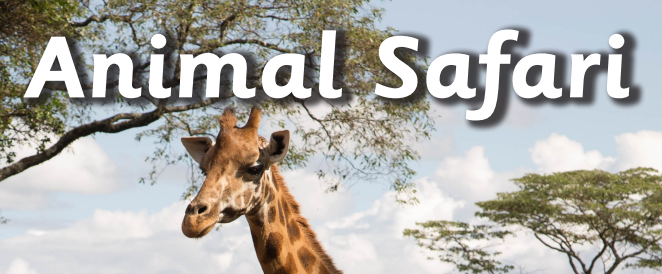 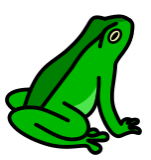 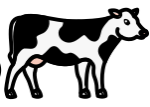 cow
frog
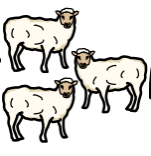 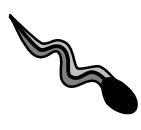 tadpole
sheep
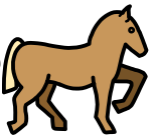 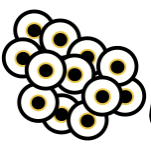 frogspawn
horse
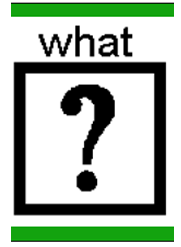 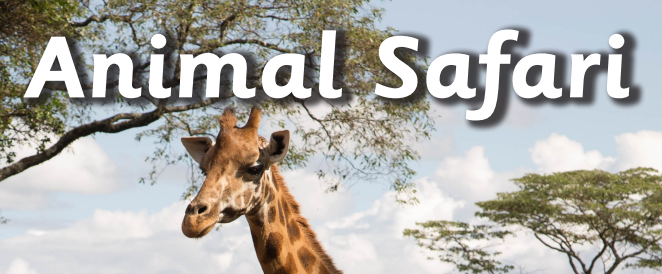 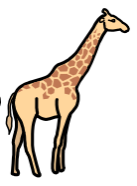 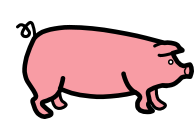 giraffe
pig
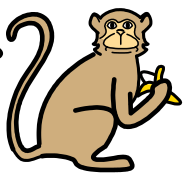 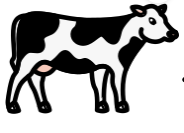 cow
monkey
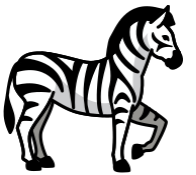 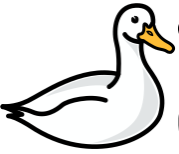 duck
zebra
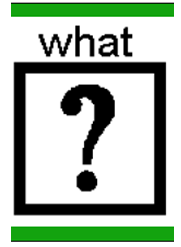 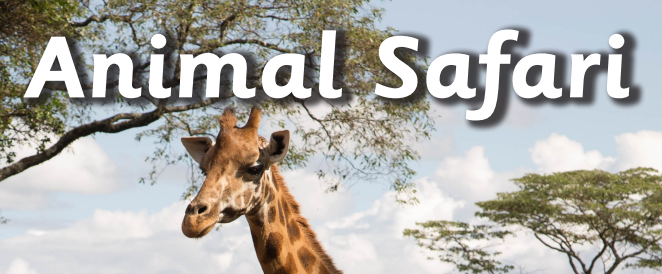 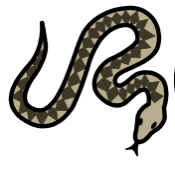 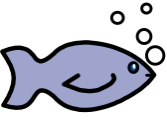 fish
snake
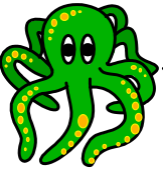 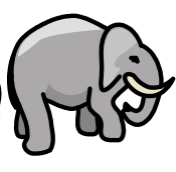 elephant
octopus
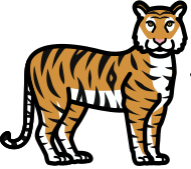 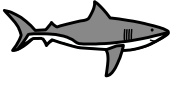 tiger
shark
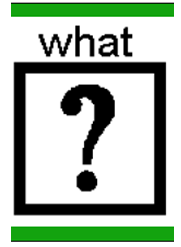 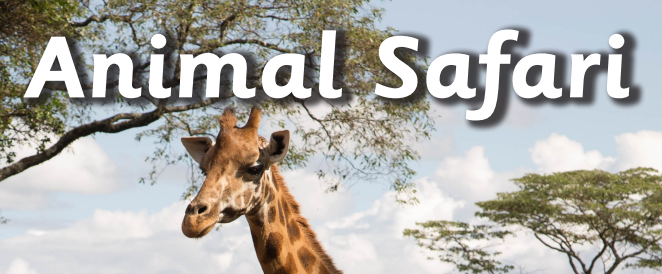 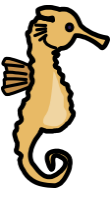 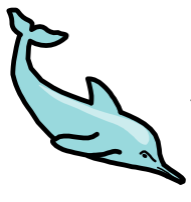 seahorse
dolphin
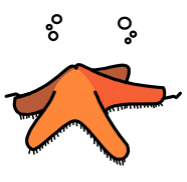 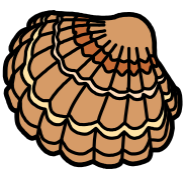 starfish
shell
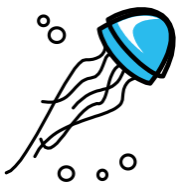 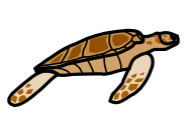 jellyfish
turtle
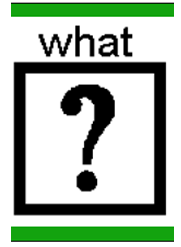 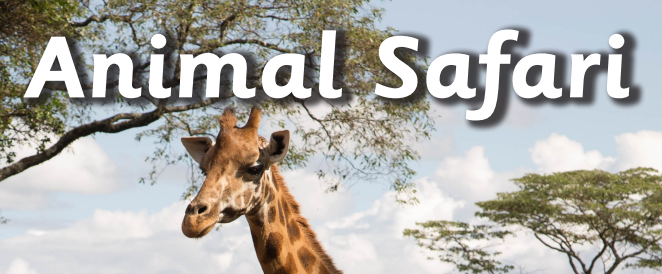 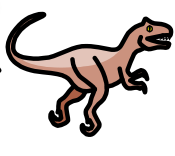 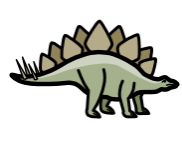 velociraptor
stegosaurus
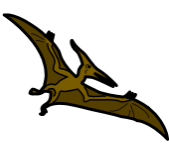 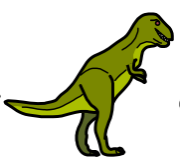 pterodactyl
tyrannosaurus
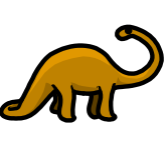 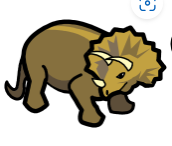 triceratops
diplodocus
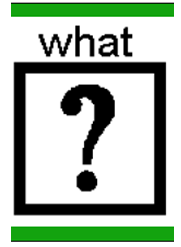 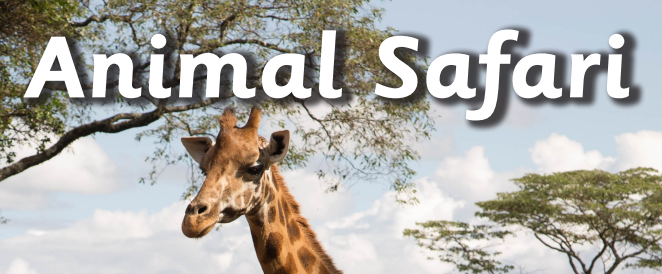 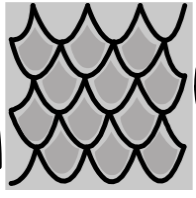 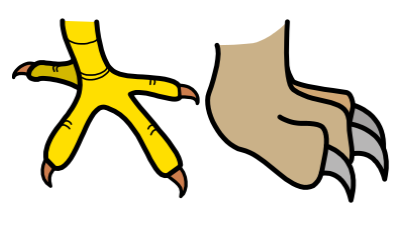 scales
claws
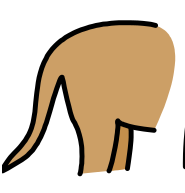 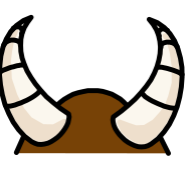 horns
tail
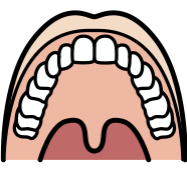 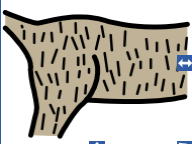 teeth
fur
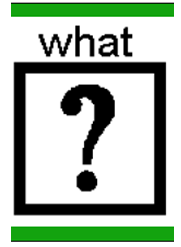 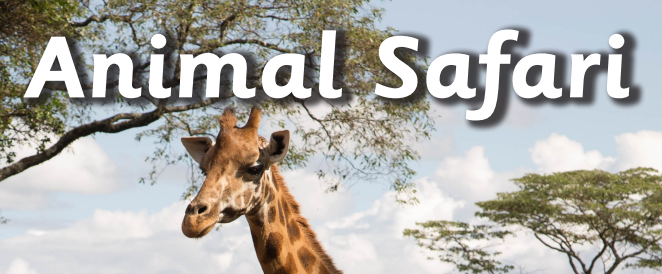 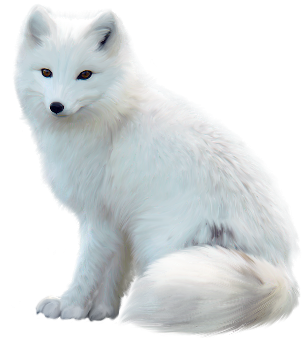 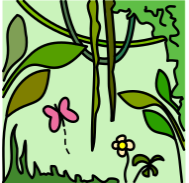 arctic fox
jungle
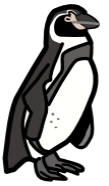 ladybird
penguin
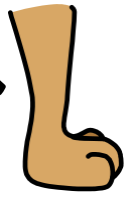 polar bear
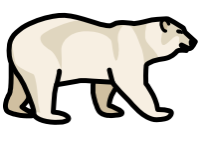 paws
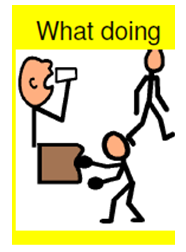 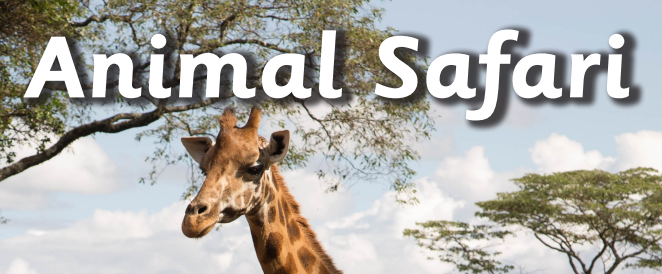 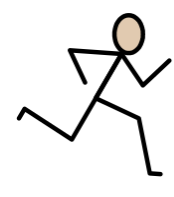 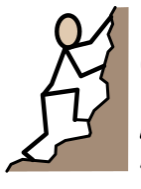 climbing
running
eating
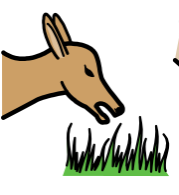 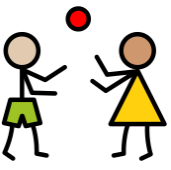 playing
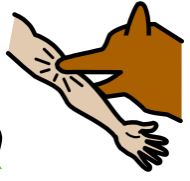 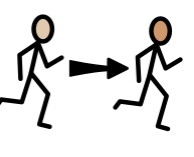 biting
chasing
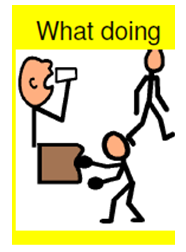 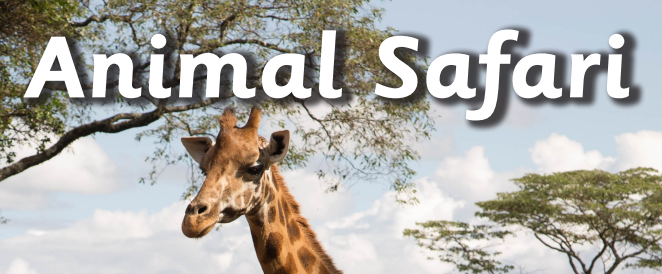 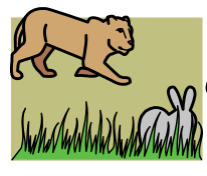 swimming
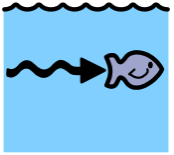 hunting
scuttling
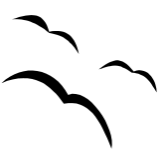 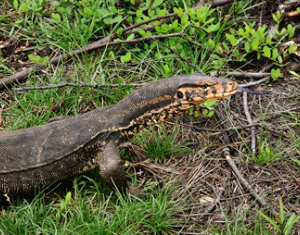 flying
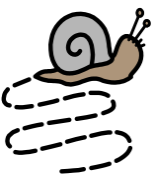 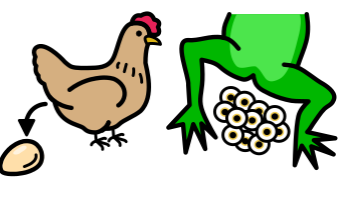 crawling
laying
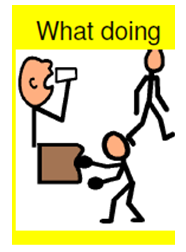 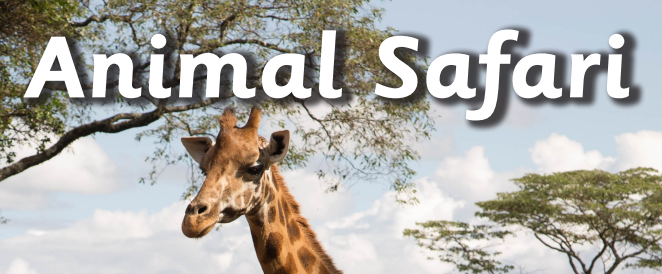 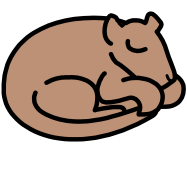 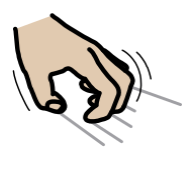 sleeping
scratching
slithering
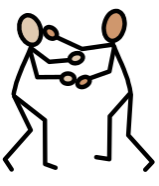 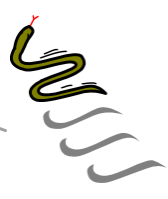 fighting
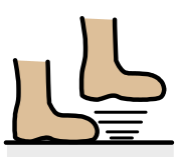 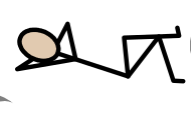 relaxing
stomping
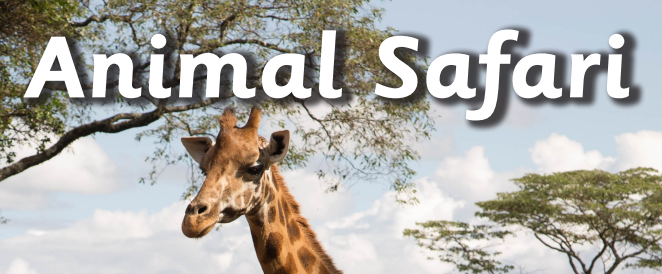 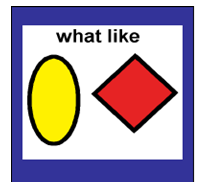 tiny
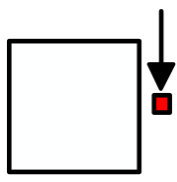 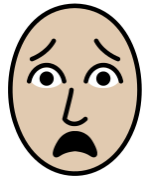 scary
big
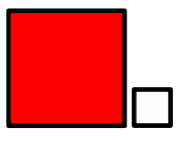 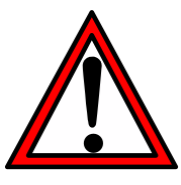 dangerous
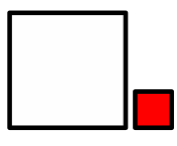 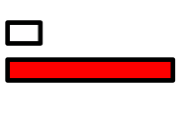 small
long
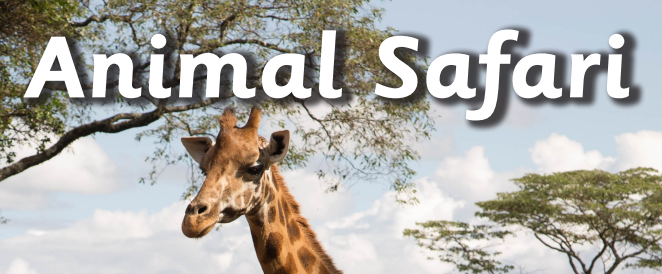 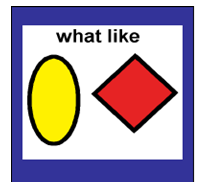 slow
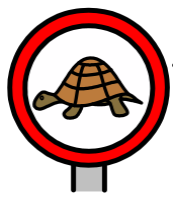 long
short
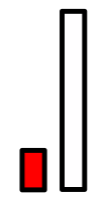 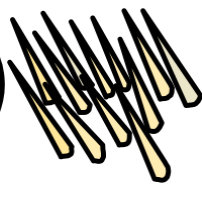 spikey
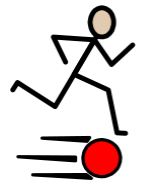 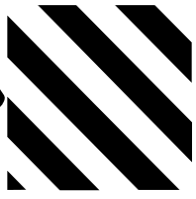 fast
stripey
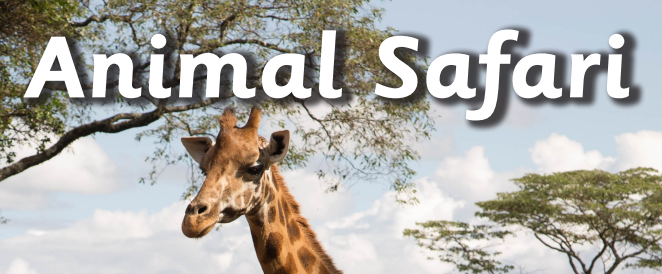 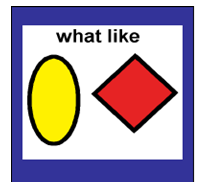 furry
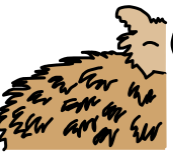 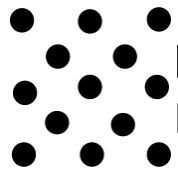 spotty
smooth
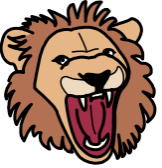 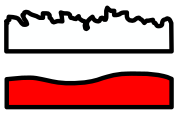 fierce
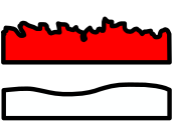 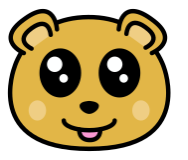 rough
cute
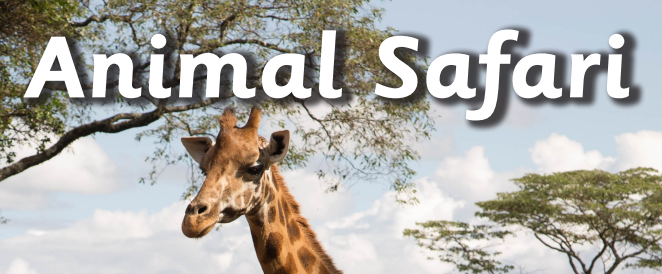 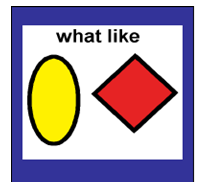 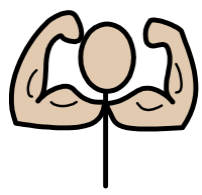 powerful
beautiful
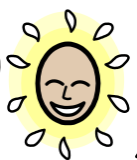 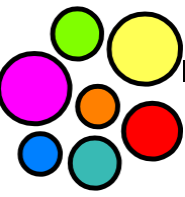 colourful
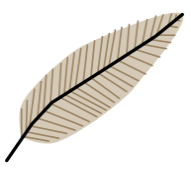 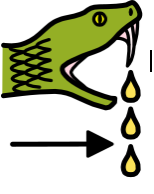 feathered
venomous